L’hérédité des traits liés au sexe
Un pedigree
La représentation de la généalogie (la descendance des ancêtres) d’un individu
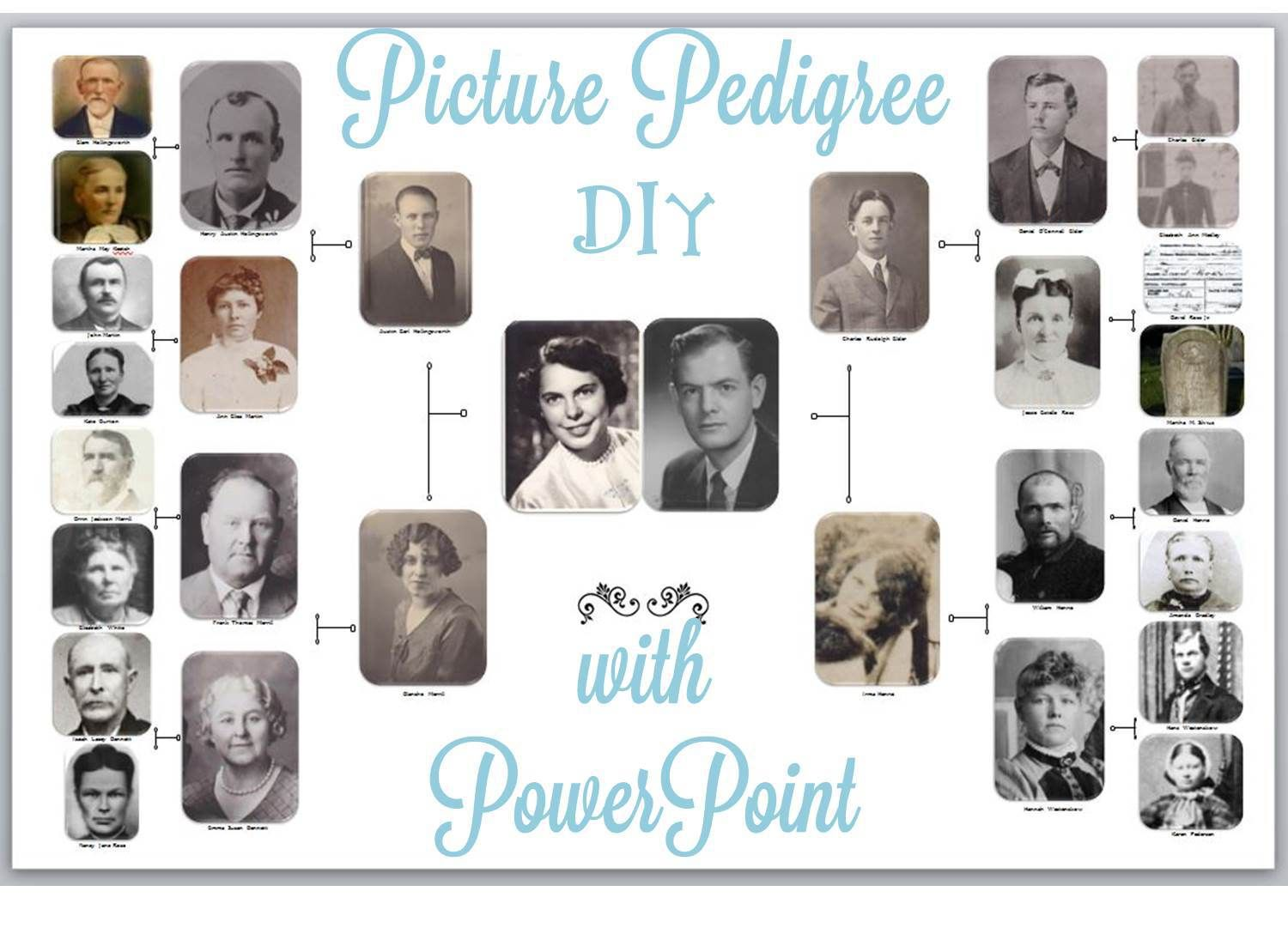 [Speaker Notes: https://i.pinimg.com/originals/81/67/45/8167459a7c572108ca879c835c24a4a7.jpg]
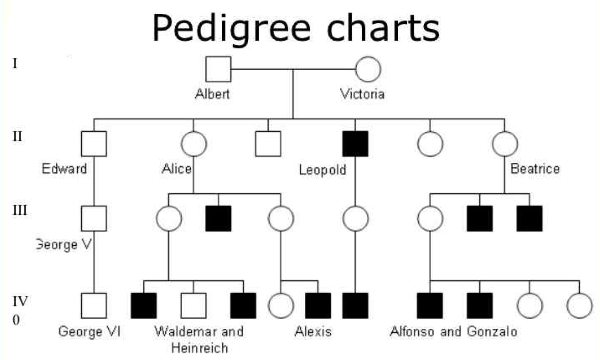 [Speaker Notes: https://cdn.ilovefreesoftware.com/wp-content/uploads/2018/06/4-Best-Free-Online-Pedigree-Chart-Maker-Websites.png]
Les humains ont 23 paires de chromosomes, mais il y a une en particulière : la paire de chromosomes sexuels
Les options sont XX (femelle) ou XY (mâle)
Le caryotype humain
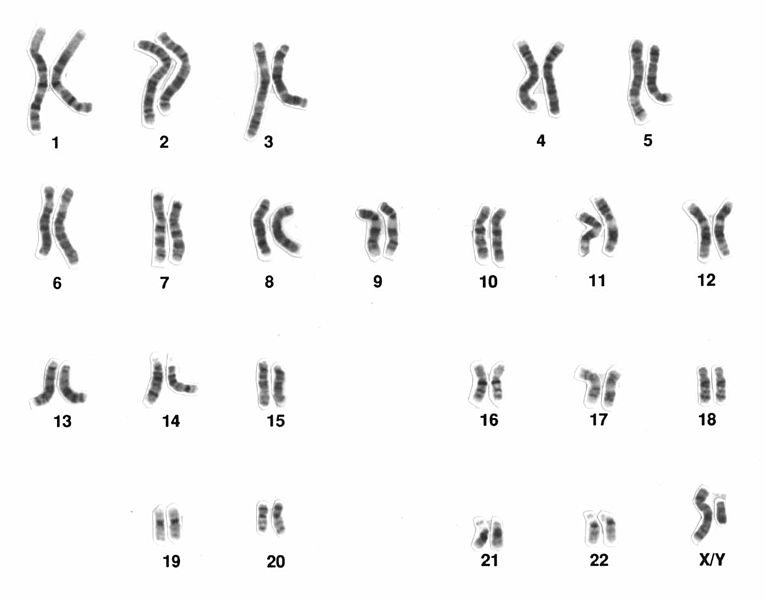 Les règlements de dominance et récessivité n’obéissent pas aux mêmes règles lorsque les gènes sont liés aux chromosomes sexuels
Quelques maladies liés au sexe
L’hémophilie (un défaut de coagulation de sang)
Le daltonisme rouge-vert («colour blindness»)
La dystrophie musculaire Duchenne (le mauvais fonctionnement des muscles)
Le syndrome de l’X fragile (les problèmes de développement)
[Speaker Notes: https://www.genome.gov/genetics-glossary/Sex-Linked]
Ces maladies sont plus communs chez les hommes (XY)
Les hommes ont seulement un chromosome X, alors la présence de ces mutations sur le chromosome X est particulièrement problématique. Les femmes ont un autre chromosome X, alors elles ont la chance d’avoir un autre chromosome X qui est normale.
Exemple de l’hémophilie
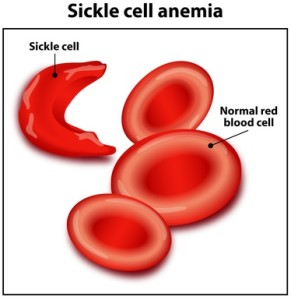 Un trait sur le gène X
Si un mère et un père ont un bébé et la prochaine génération est XY, le garçon sera hémophile
[Speaker Notes: https://www.firstaidforfree.com/wp-content/uploads/2016/01/Sickle-and-normal-red-cell-291x300.jpg]
Alors, si le maladie se trouve sur la chromosome X...
Père XY
Mère XX
Bébé XY
L’hémophilie
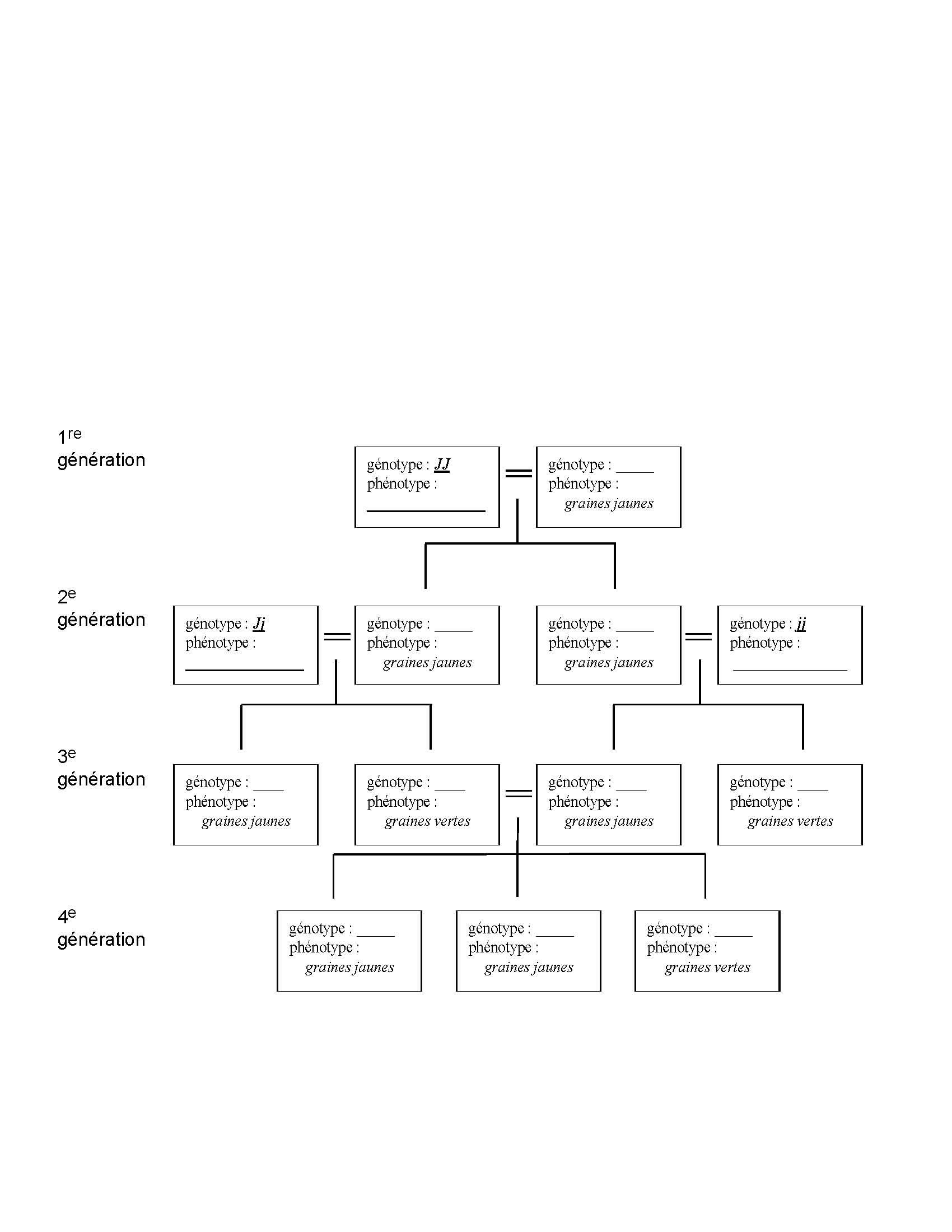